مهمة لغة عربية في موضوع الجذر 

عزيزي الطالب أكتب كلمات تتبع للجذر المعطى
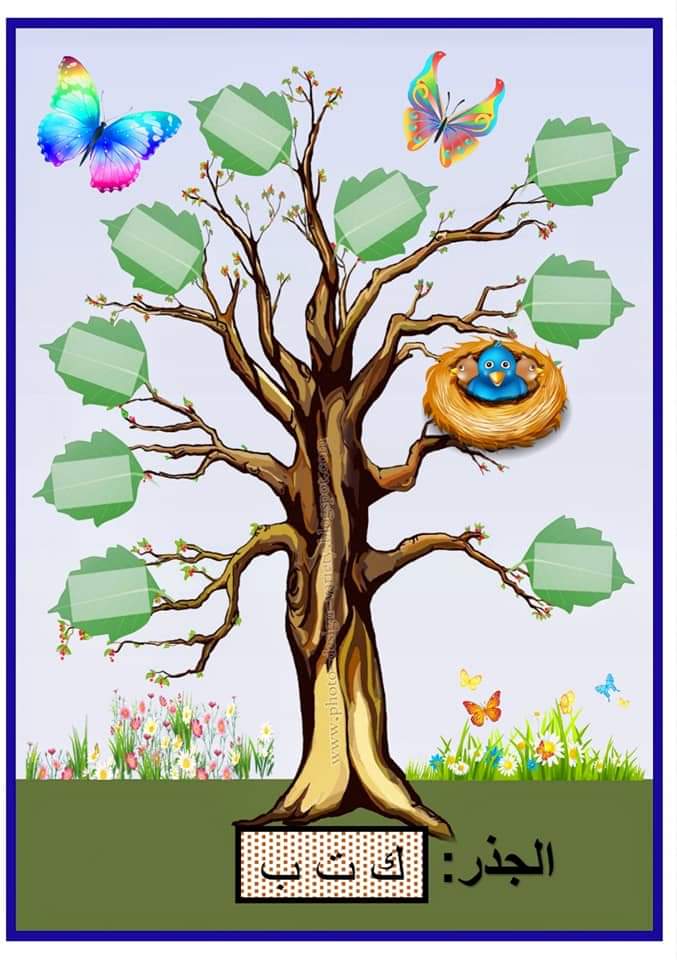 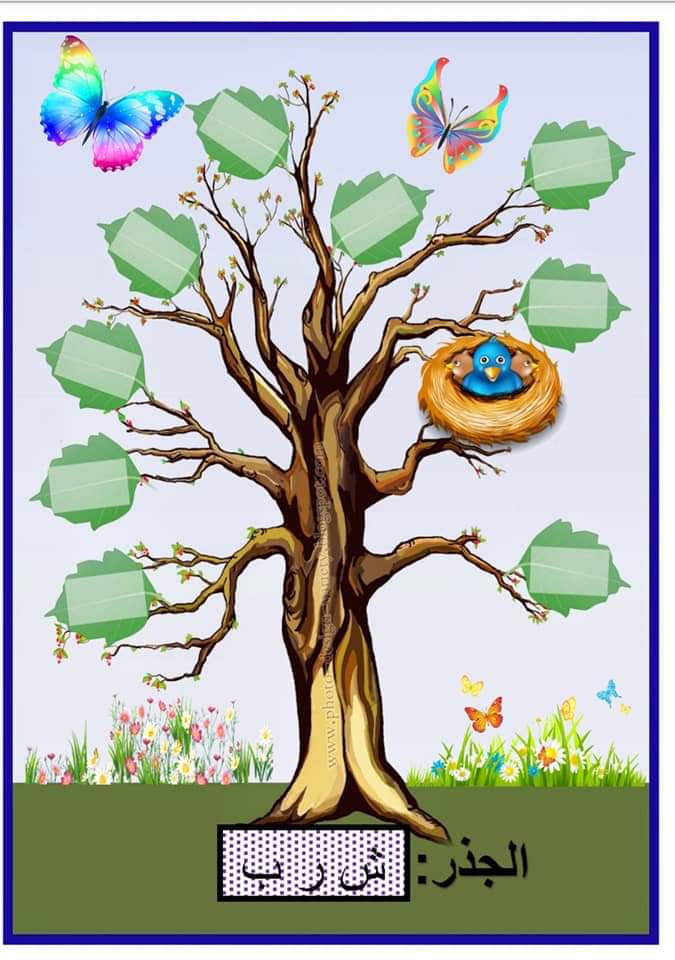 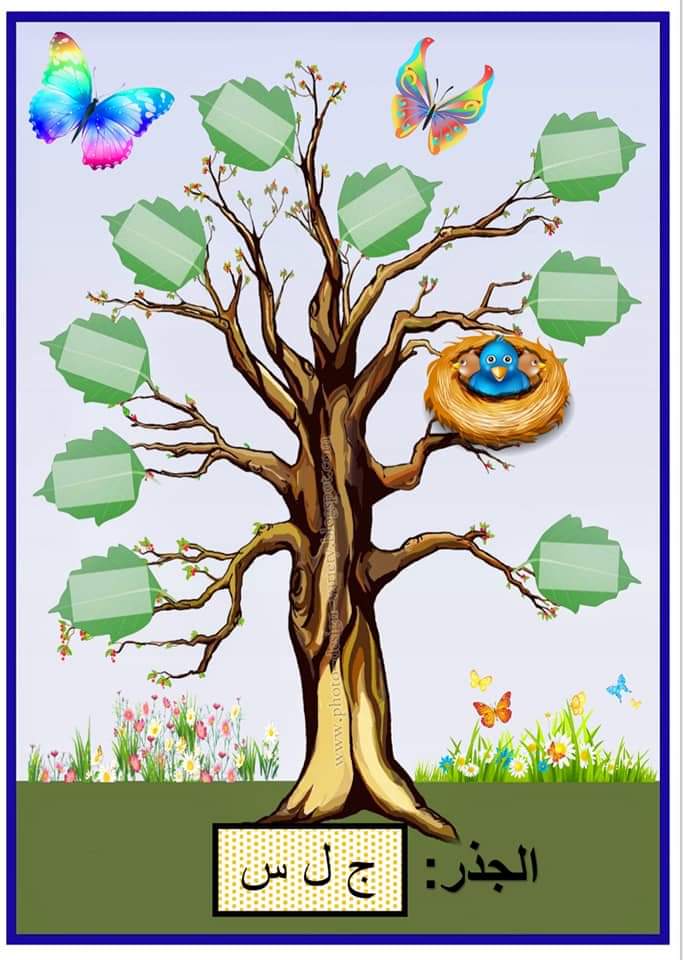